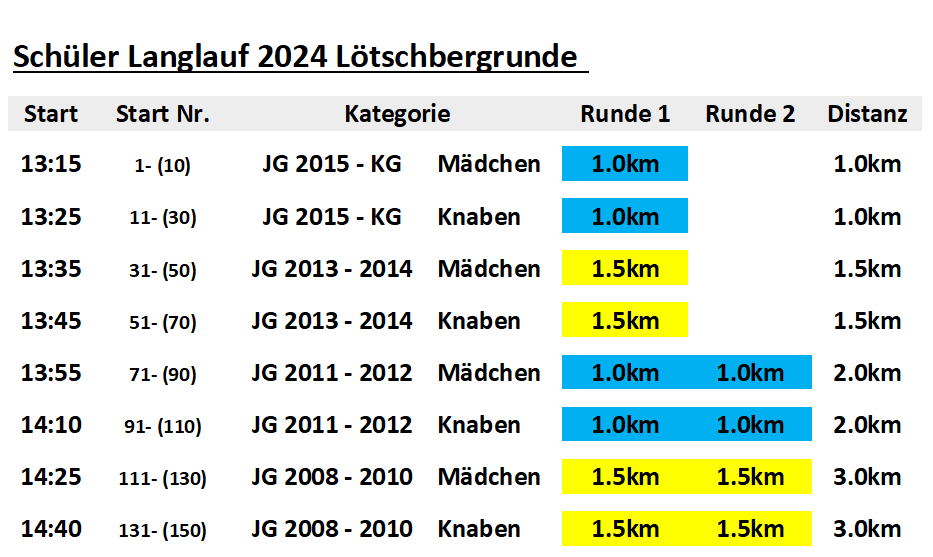 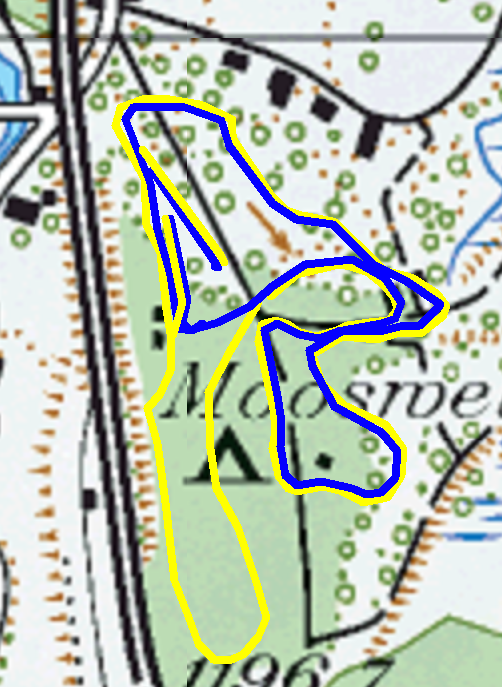 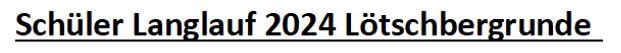 Start
Ziel
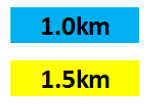 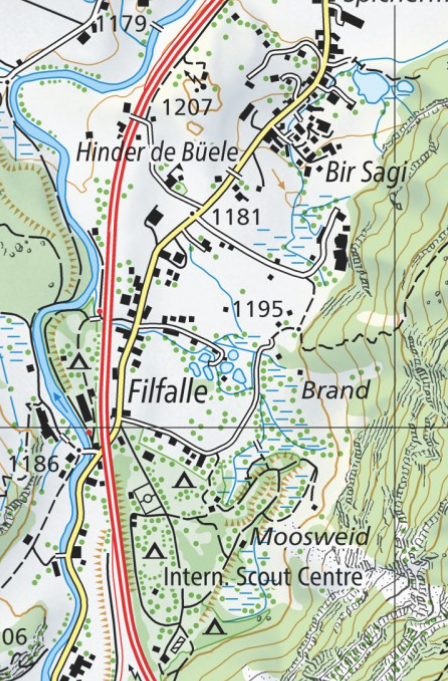 Rangverkündigung
Des Alpes
Schülerlanglauf 2024
Parkplätze
Start
Ziel
Startnummern Ausgabe